CHÚA NHẬT XXIIITHƯỜNG NIÊN NĂM B
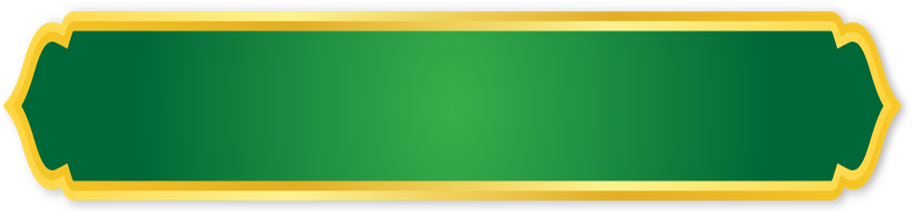 CA ĐOÀN THÁNH MONICA 
GIÁO XỨ THIÊN ÂN
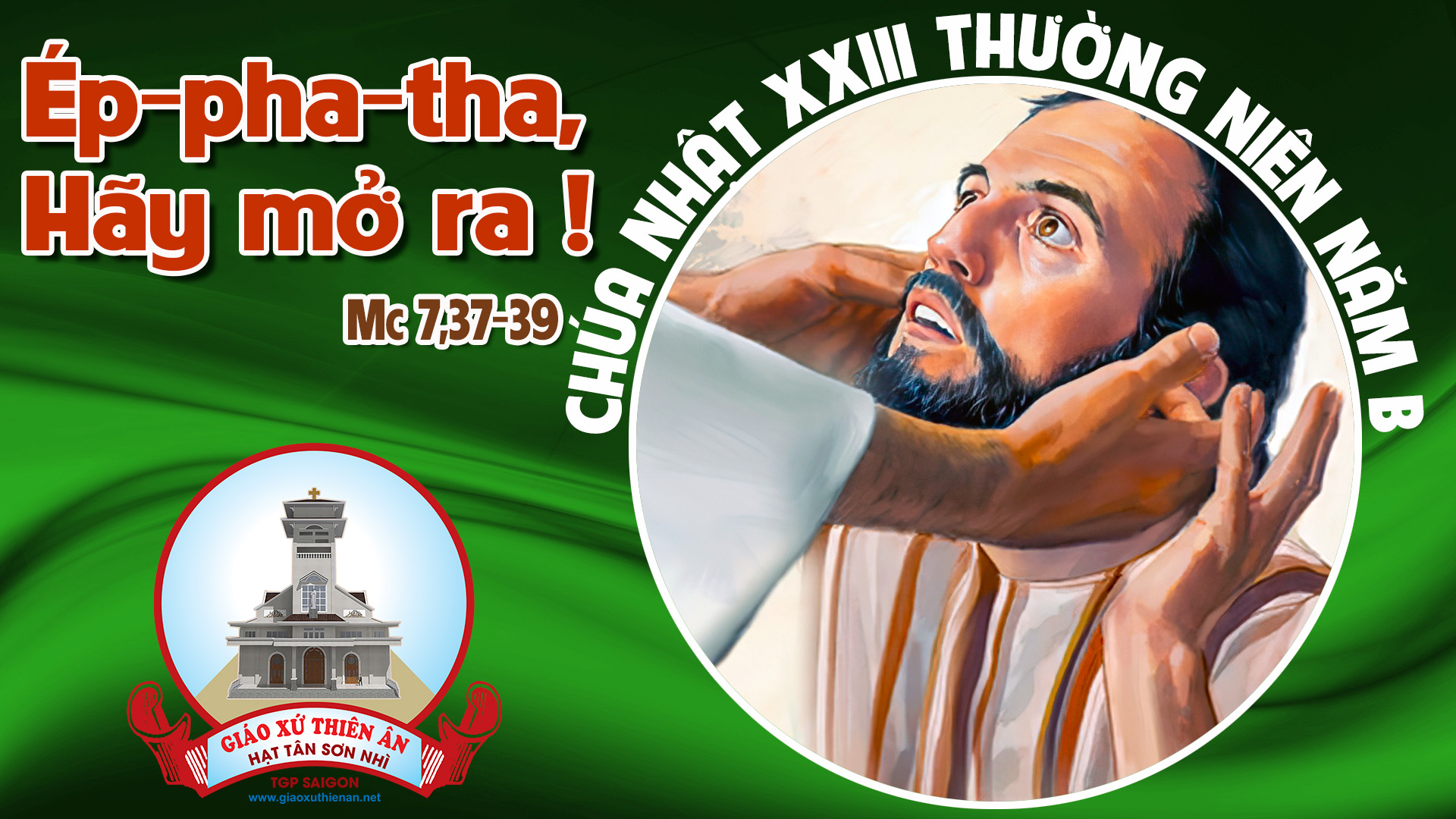 Ca Nhập LễHát Lên Bài CaLm. Kim Long
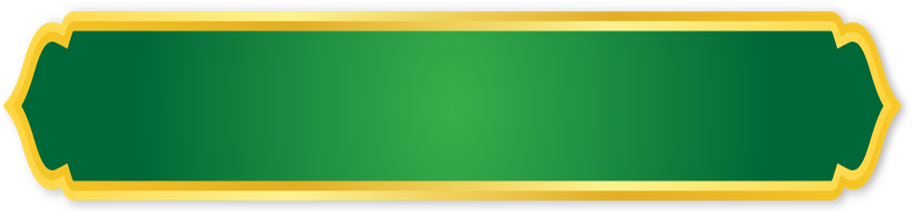 CA ĐOÀN THÁNH MONICA 
GIÁO XỨ THIÊN ÂN
Đk: Hát lên bài ca (hỡi ngàn dân) hãy hát lên bài ca chúc tụng Thiên Chúa. Sáng trong niềm tin (một niềm tin), khắp thế nhân chung tiếng hoan ca dâng Chúa thiên đình.
Tk1: Về đây muôn người, nhạc tấu vang trời, cùng hát muôn lời hòa tiếng nơi nơi, tung hô Chúa. Trong nắng ban mai, hoa lá khoe tươi, chim hót vui say muôn khúc tân ca mau vang xa.
Đk: Hát lên bài ca (hỡi ngàn dân) hãy hát lên bài ca chúc tụng Thiên Chúa. Sáng trong niềm tin (một niềm tin), khắp thế nhân chung tiếng hoan ca dâng Chúa thiên đình.
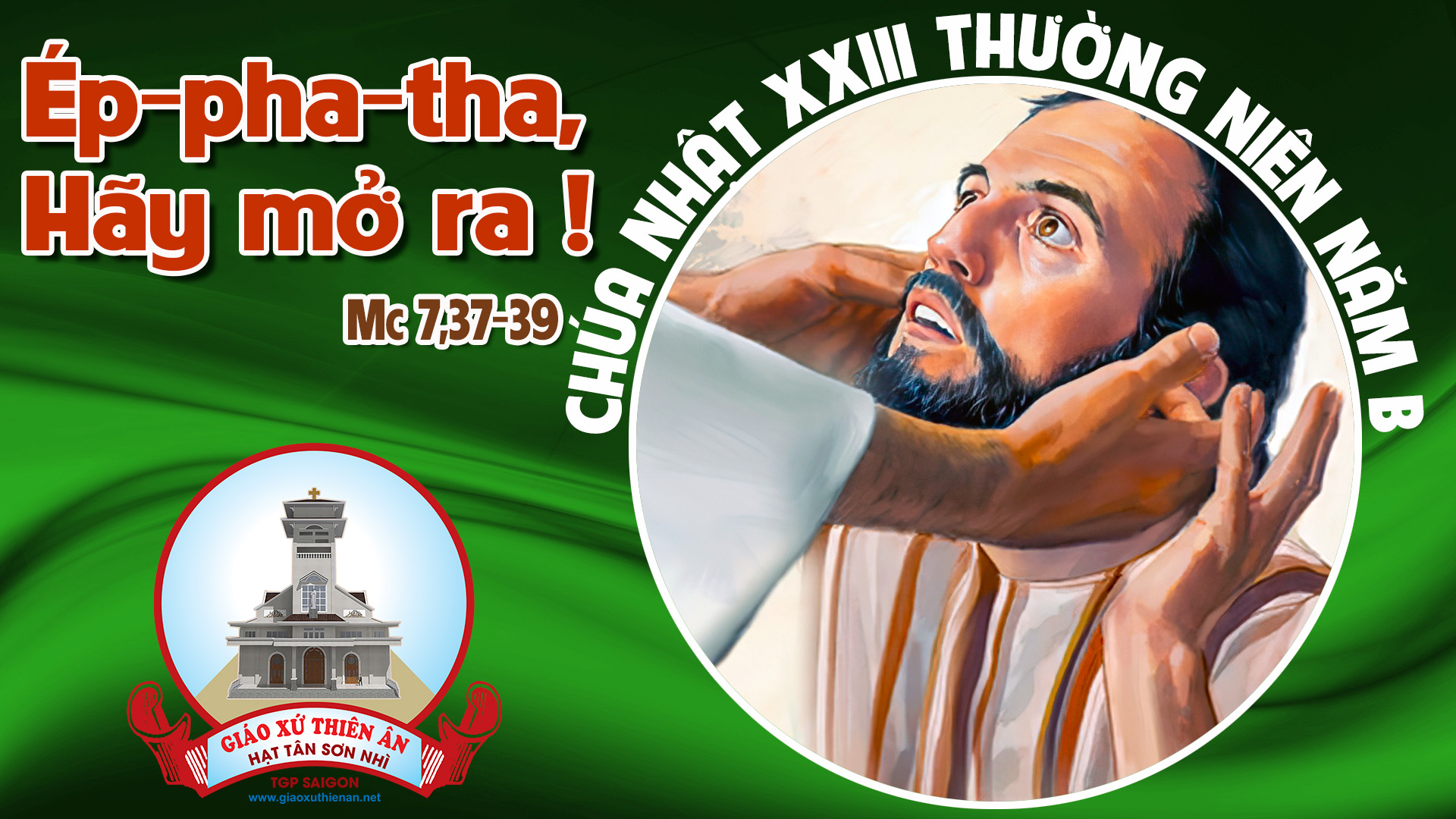 KINH VINH DANH
Chủ tế: Vinh danh Thiên Chúa trên các tầng trời.A+B: Và bình an dưới thế cho người thiện tâm.
A: Chúng con ca ngợi Chúa.
B: Chúng con chúc tụng Chúa. A: Chúng con thờ lạy Chúa. 
B: Chúng con tôn vinh Chúa.
A: Chúng con cảm tạ Chúa vì vinh quang cao cả Chúa.
B: Lạy Chúa là Thiên Chúa, là Vua trên trời, là Chúa Cha toàn năng.
A: Lạy con một Thiên Chúa,            Chúa Giêsu Kitô.
B: Lạy Chúa là Thiên Chúa, là Chiên Thiên Chúa là Con Đức Chúa Cha.
A: Chúa xóa tội trần gian, xin thương xót chúng con.
B: Chúa xóa tội trần gian, xin nhậm lời chúng con cầu khẩn.
A: Chúa ngự bên hữu Đức Chúa Cha, xin thương xót chúng con.
B: Vì lạy Chúa Giêsu Kitô, chỉ có Chúa là Đấng Thánh.
Chỉ có Chúa là Chúa, chỉ có Chúa là đấng tối cao.
A+B: Cùng Đức Chúa Thánh Thần trong vinh quang Đức Chúa Cha. 
Amen.
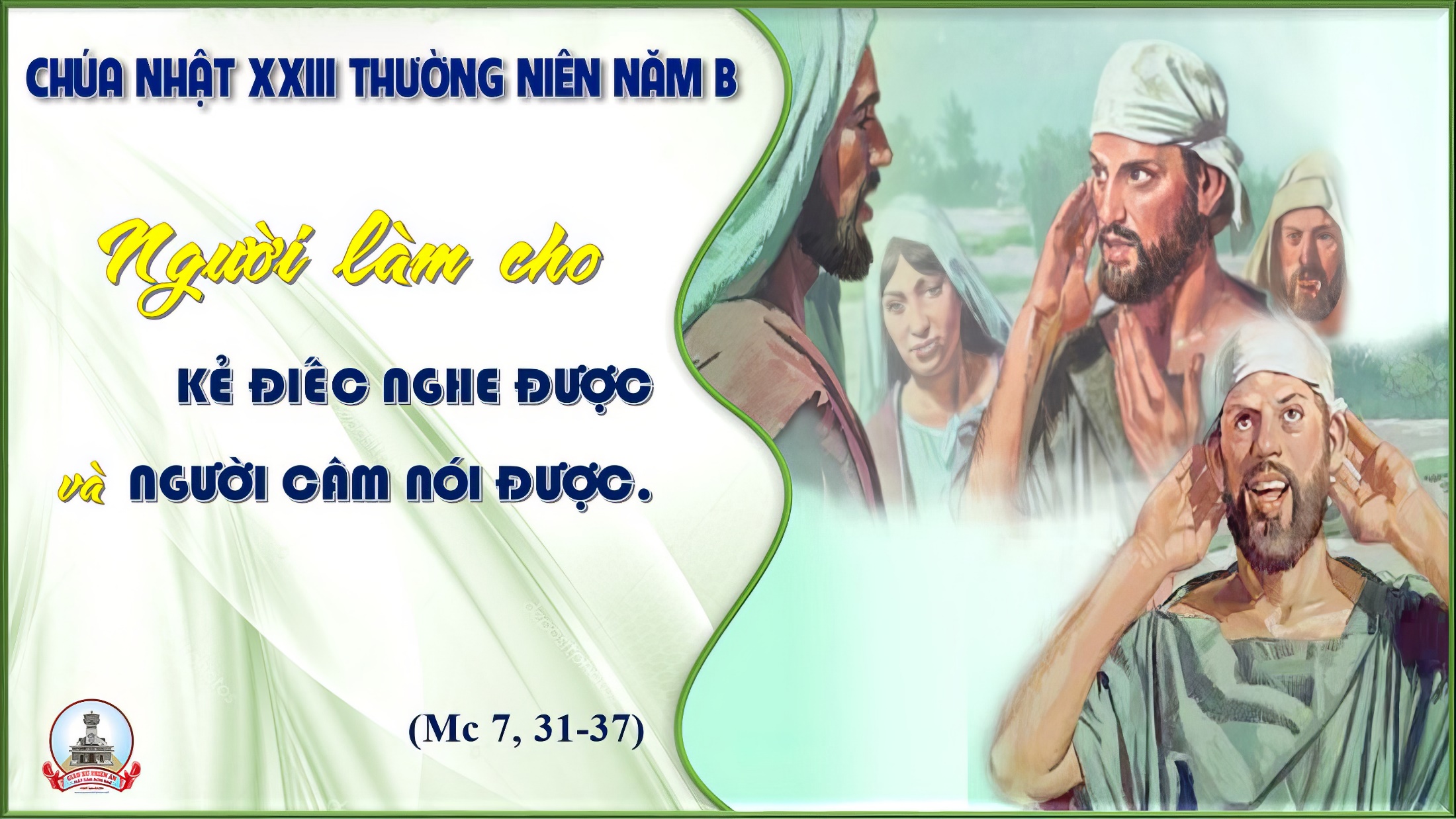 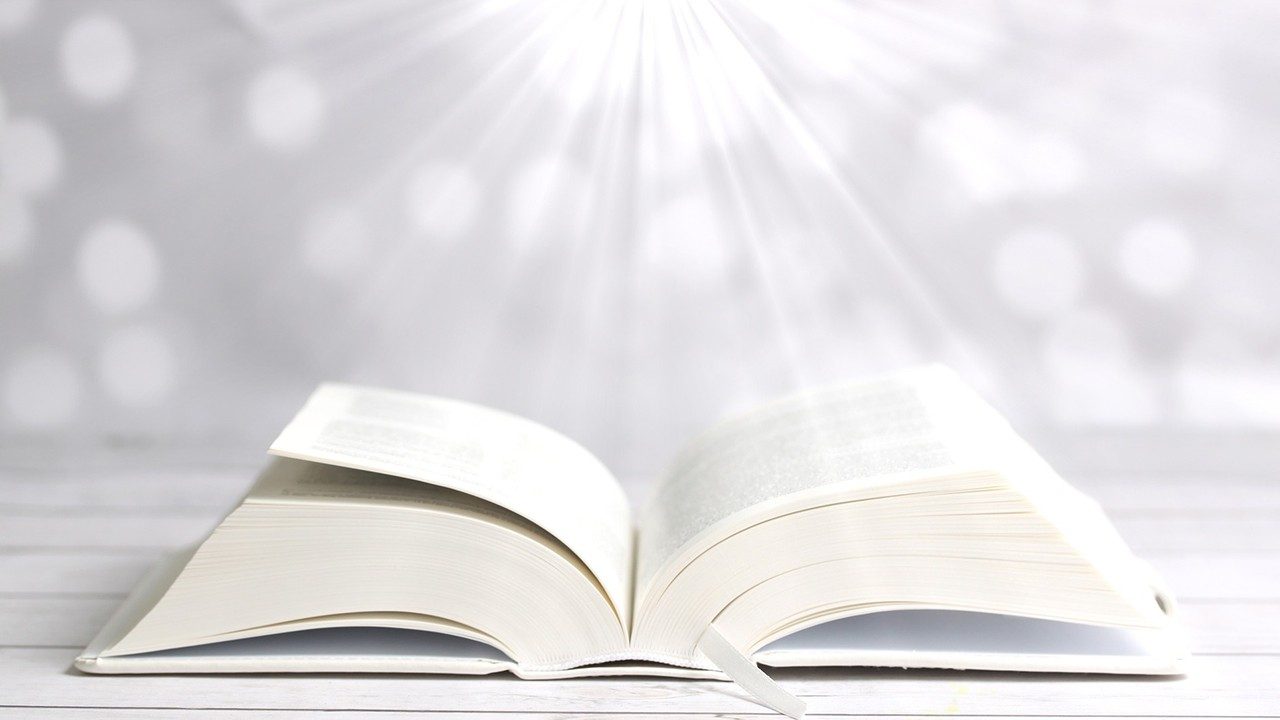 Bài đọc 1.
Mắt người mù mở ra, miệng lưỡi người câm sẽ reo hò.
Bài trích sách ngôn sứ I-sai-a.
THÁNH VỊNH 145CHÚA NHẬT XXIII THƯỜNG NIÊNNĂM B Lm. Kim Long03 Câu
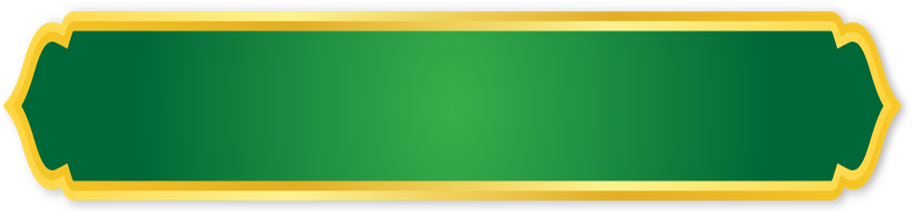 CA ĐOÀN THÁNH MONICA 
GIÁO XỨ THIÊN ÂN
Đk: Hồn tôi hỡi, nào chúc tụng Chúa đi.
Tk1:  Ngài minh xét những ai bị ức oan, kẻ tù tội ra tay cứu độ liền. Ngài cũng thương ban lương thực mà nuôi kẻ khó nghèo.
Đk: Hồn tôi hỡi, nào chúc tụng Chúa đi.
Tk2: Ngài mở mắt những kẻ bị tối đui, kẻ bị dìm ra tay Chúa vực dậy. Và Chúa yêu thương những người hằng luôn sống chính trực. Ngài cũng không quên bang trợ kiều dân nấp bóng Ngài.
Đk: Hồn tôi hỡi, nào chúc tụng Chúa đi.
Tk3: Mọi mưu tính ác nhân Ngài phá tan. Chúa độ trì cô nhi với quả phụ. Ngài nắm trong tay vương quyền ngàn muôn kiếp vững bền. Này hỡi Si-on, Chúa Trời là Vua thống lãnh hoài.
Đk: Hồn tôi hỡi, nào chúc tụng Chúa đi.
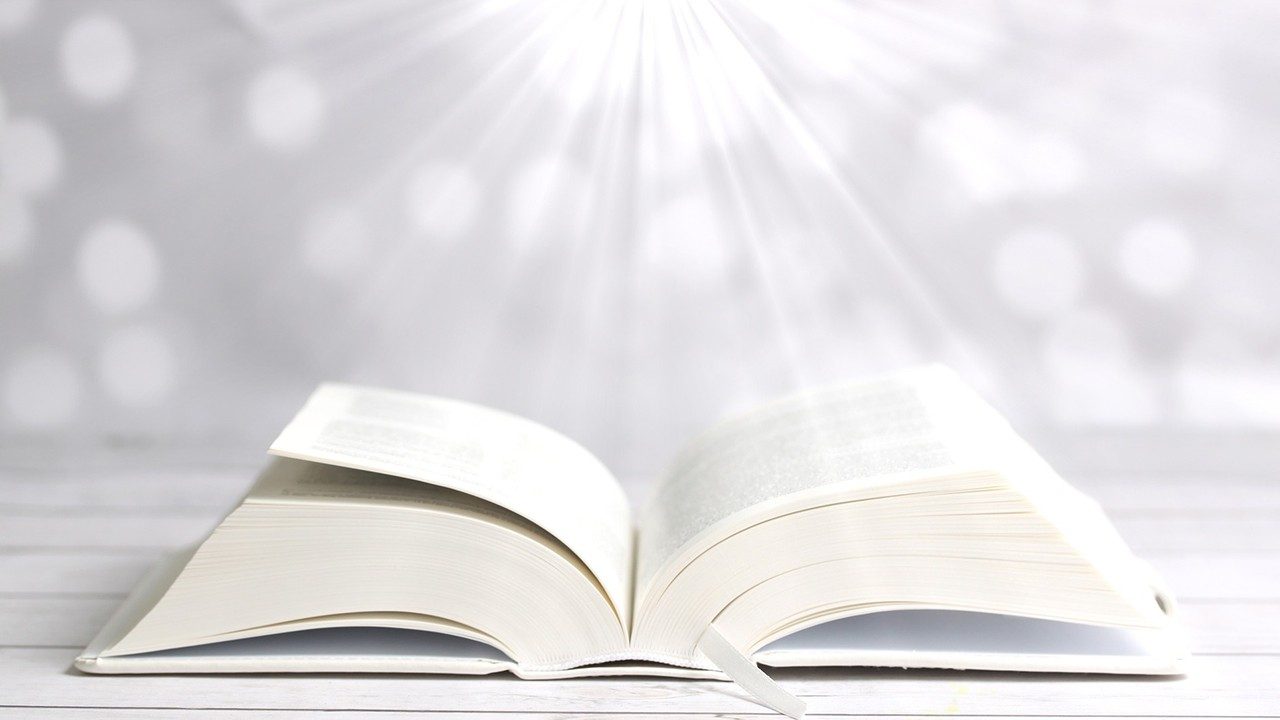 Bài đọc 2.
Nào Thiên Chúa đã chẳng chọn những kẻ nghèo khó, để họ thừa hưởng vương quốc Người hay sao ?
Bài trích thư của thánh Gia-cô-bê tông đồ.
Alleluia-Alleluia
Chúa Giê-su loan báo Tin Mừng Nước Trời và chữa mọi thứ bệnh hoạn tật nguyền trong dân.
Alleluia…
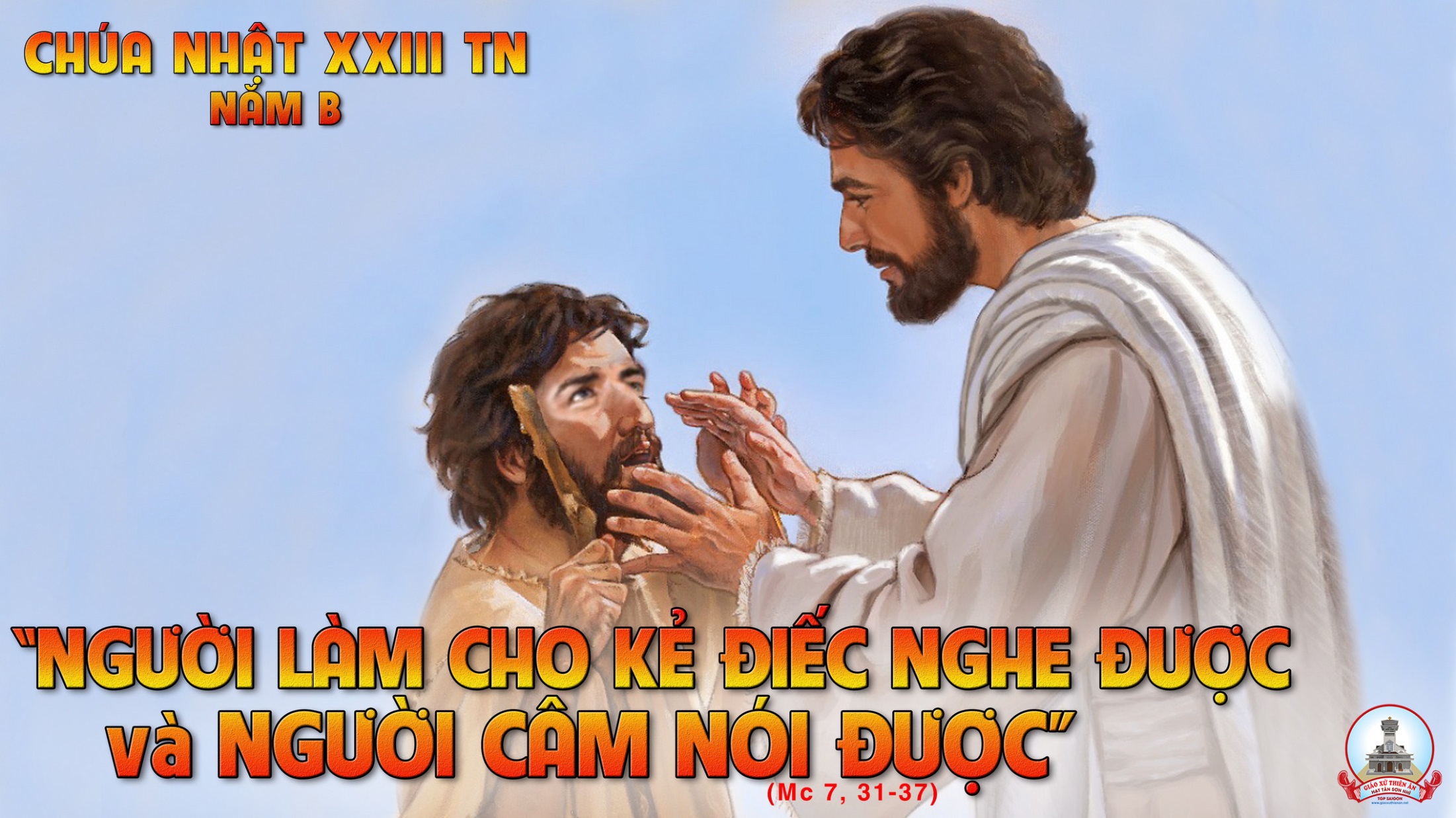 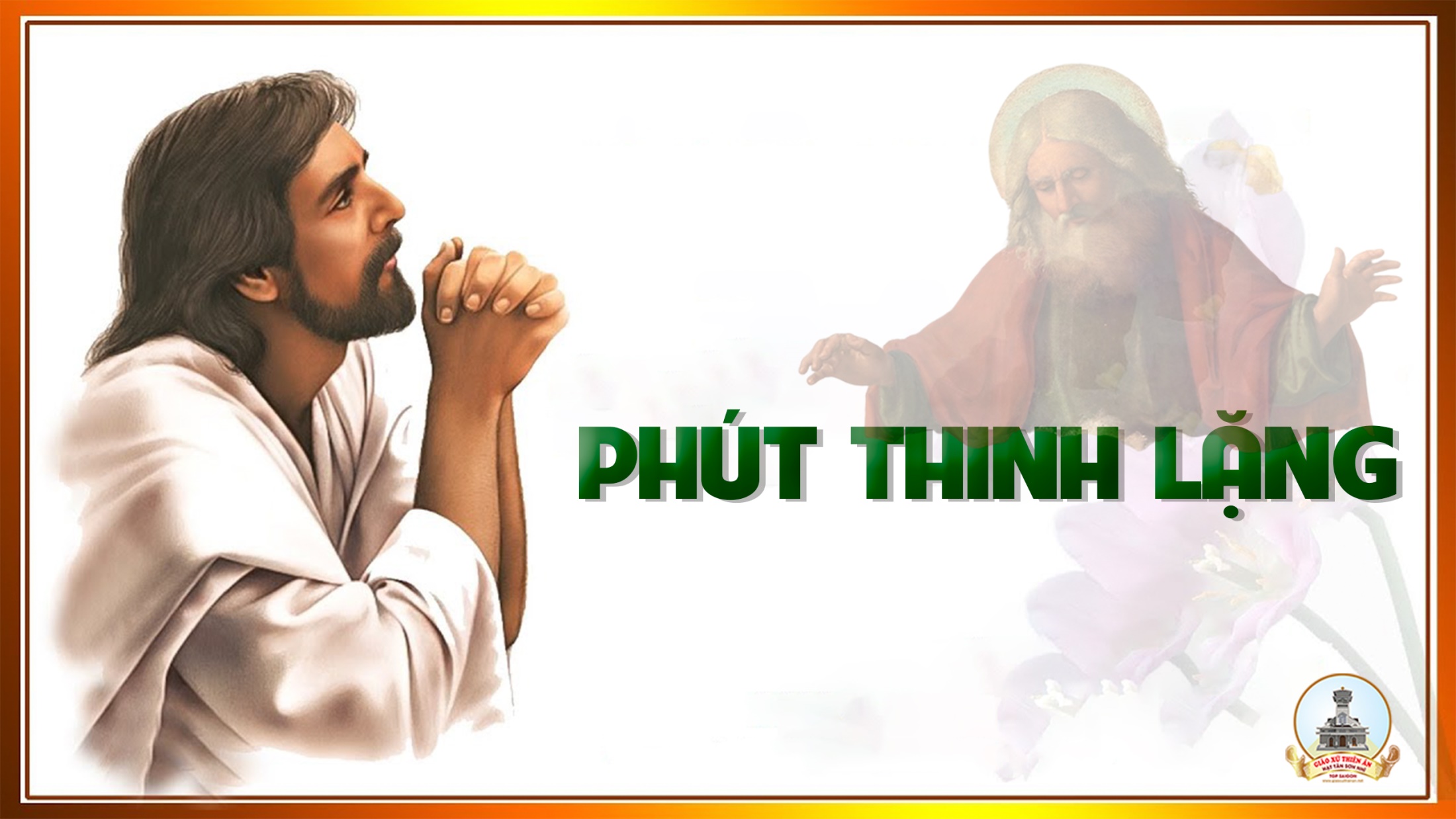 KINH TIN KÍNH
Tôi tin kính một Thiên Chúa là Cha toàn năng, Đấng tạo thành trời đất, muôn vật hữu hình và vô hình.
Tôi tin kính một Chúa Giêsu Kitô, Con Một Thiên Chúa, Sinh bởi Đức Chúa Cha từ trước muôn đời.
Người là Thiên Chúa bởi Thiên Chúa, Ánh Sáng bởi Ánh Sáng, Thiên Chúa thật bởi Thiên Chúa thật,
được sinh ra mà không phải được tạo thành, đồng bản thể với Đức Chúa Cha: nhờ Người mà muôn vật được tạo thành.
Vì loài người chúng ta và để cứu độ chúng ta, Người đã từ trời xuống thế.
Bởi phép Đức Chúa Thánh Thần, Người đã nhập thể trong lòng Trinh Nữ Maria, và đã làm người.
Người chịu đóng đinh vào thập giá vì chúng ta, thời quan Phongxiô Philatô; Người chịu khổ hình và mai táng, ngày thứ ba Người sống lại như lời Thánh Kinh.
Người lên trời, ngự bên hữu Đức Chúa Cha, và Người sẽ lại đến trong vinh quang để phán xét kẻ sống và kẻ chết, Nước Người sẽ không bao giờ cùng.
Tôi tin kính Đức Chúa Thánh Thần là Thiên Chúa và là Đấng ban sự sống, Người bởi Đức Chúa Cha và Đức Chúa Con mà ra,
Người được phụng thờ và tôn vinh cùng với Đức Chúa Cha và Đức Chúa Con: Người đã dùng các tiên tri mà phán dạy.
Tôi tin Hội Thánh duy nhất thánh thiện công giáo và tông truyền.
Tôi tuyên xưng có một Phép Rửa để tha tội. Tôi trông đợi kẻ chết sống lại và sự sống đời sau. Amen.
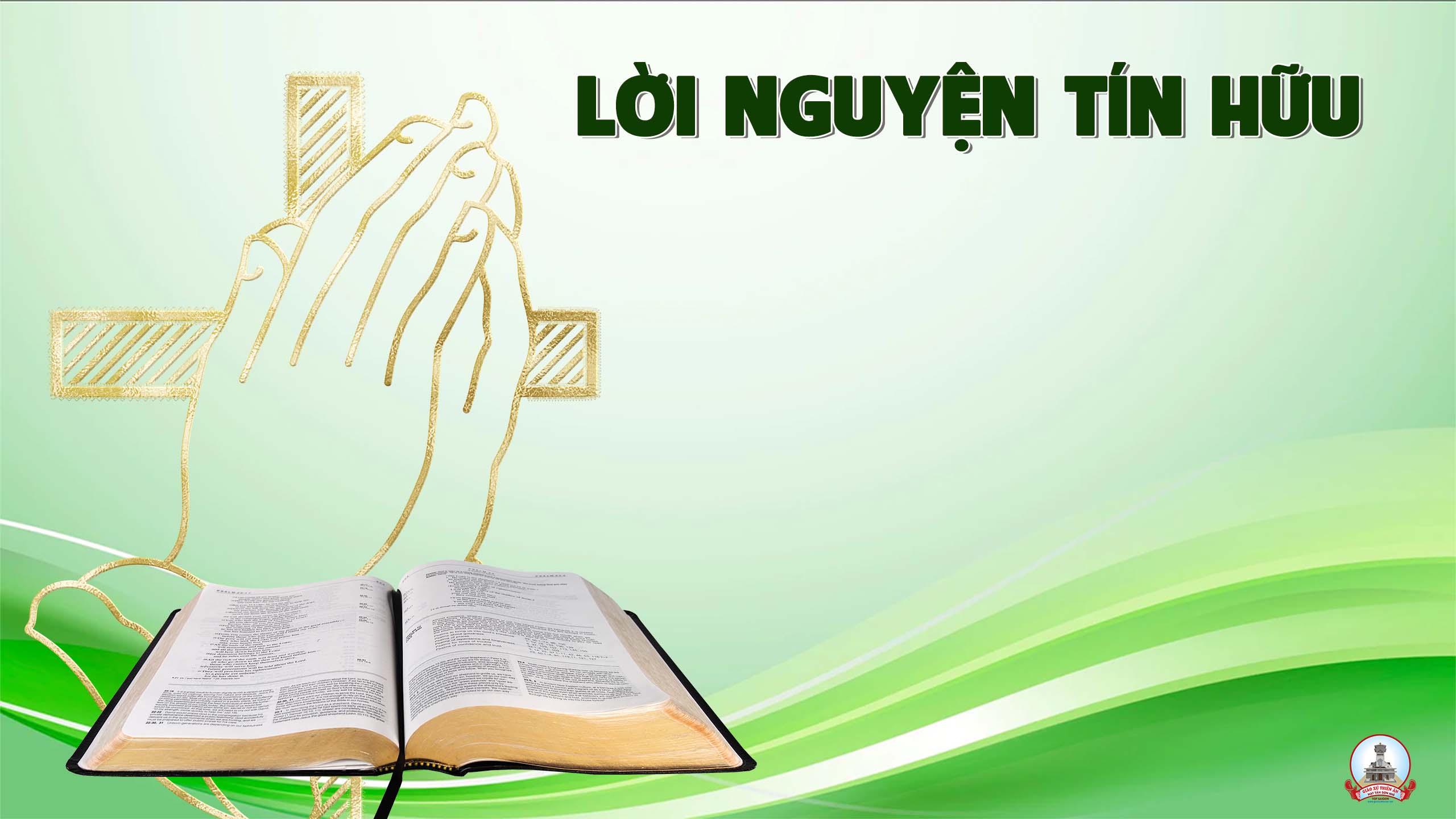 Anh chị em thân mến, Thiên Chúa luôn yêu thương nhân loại, Người muốn chữa lành mọi bệnh tật xác hồn của con người để họ được sống hạnh phúc. Chúng ta cung cảm tạ Chúa và dâng lời cầu xin.
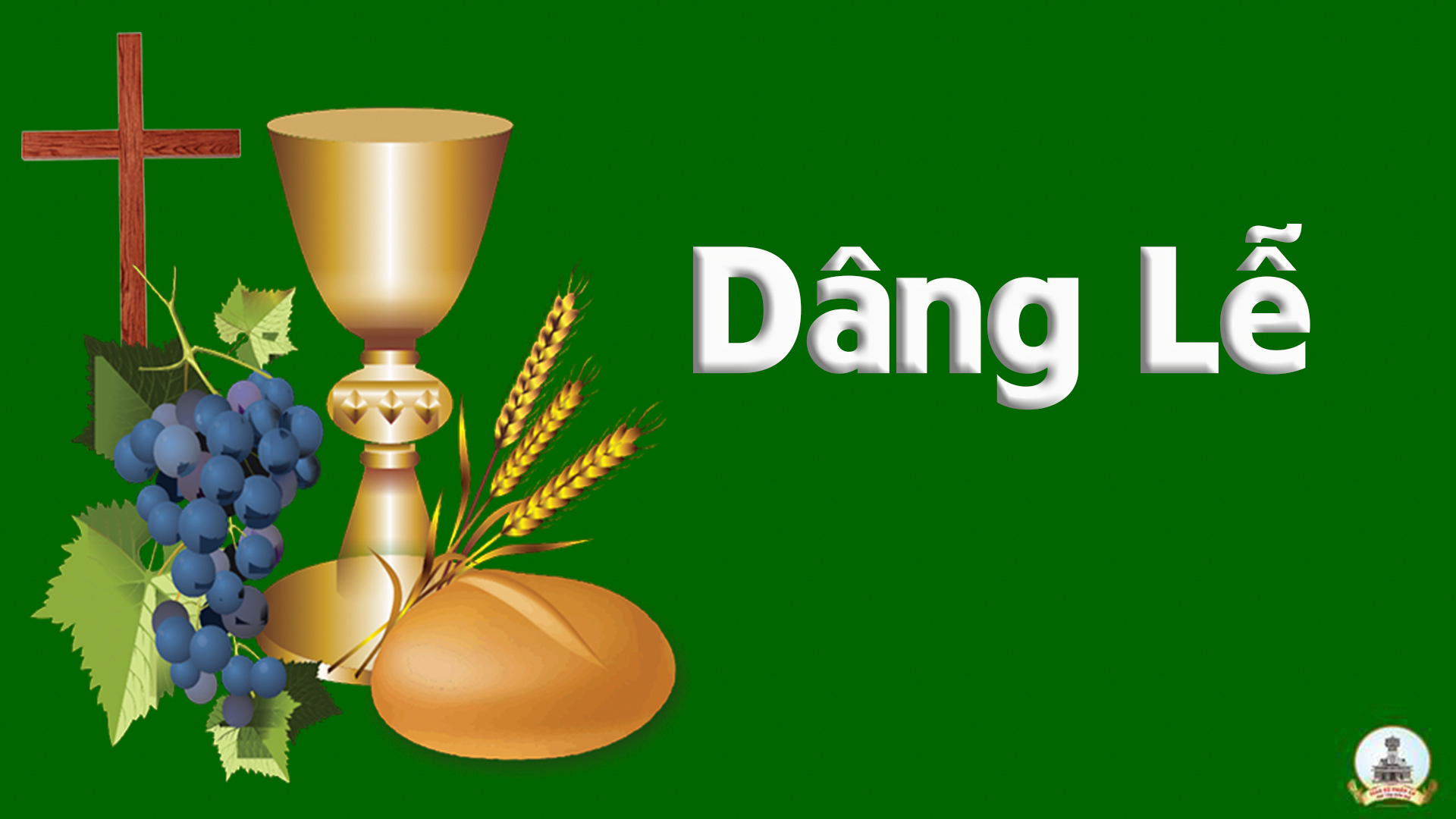 Đây Lời Con 
Lm. Kim Long
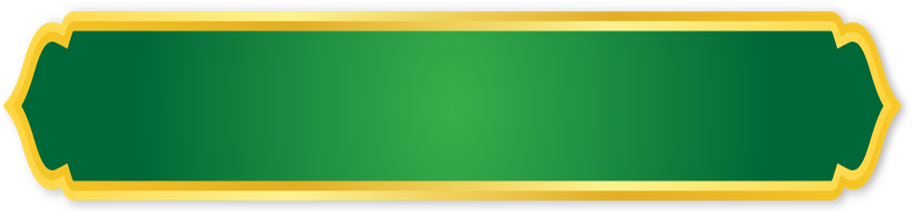 CA ĐOÀN THÁNH MONICA 
GIÁO XỨ THIÊN ÂN
Đk: Đây lời con thiết tha nguyện cầu tựa trầm hương bay về nhan Chúa, cho tay con vươn tới, nguyện cho tay con vươn tới được như lễ vật dâng tiến khi chiều rơi.
Tk1: Xin giữ gìn miệng con và xin canh chừng lưỡi con đừng để lòng con vương vất theo tội đường bọn tàn ác quyết không theo dõi.
Đk: Đây lời con thiết tha nguyện cầu tựa trầm hương bay về nhan Chúa, cho tay con vươn tới, nguyện cho tay con vươn tới được như lễ vật dâng tiến khi chiều rơi.
Tk2: Đôi mắt con ngày đêm hằng trông lên Ngài, Chúa ơi đừng hủy mạng con, con vẫn trông cậy nguyện bảo vệ thoát mưu quân thù.
Đk: Đây lời con thiết tha nguyện cầu tựa trầm hương bay về nhan Chúa, cho tay con vươn tới, nguyện cho tay con vươn tới được như lễ vật dâng tiến khi chiều rơi.
Tk3: Xin Chúa nhậm lời con ngày đêm van nài thiết tha từ cảnh lầm than, con vẫn hy vọng Ngài vội tìm đến cứu nguy con này.
Đk: Đây lời con thiết tha nguyện cầu tựa trầm hương bay về nhan Chúa, cho tay con vươn tới, nguyện cho tay con vươn tới được như lễ vật dâng tiến khi chiều rơi.
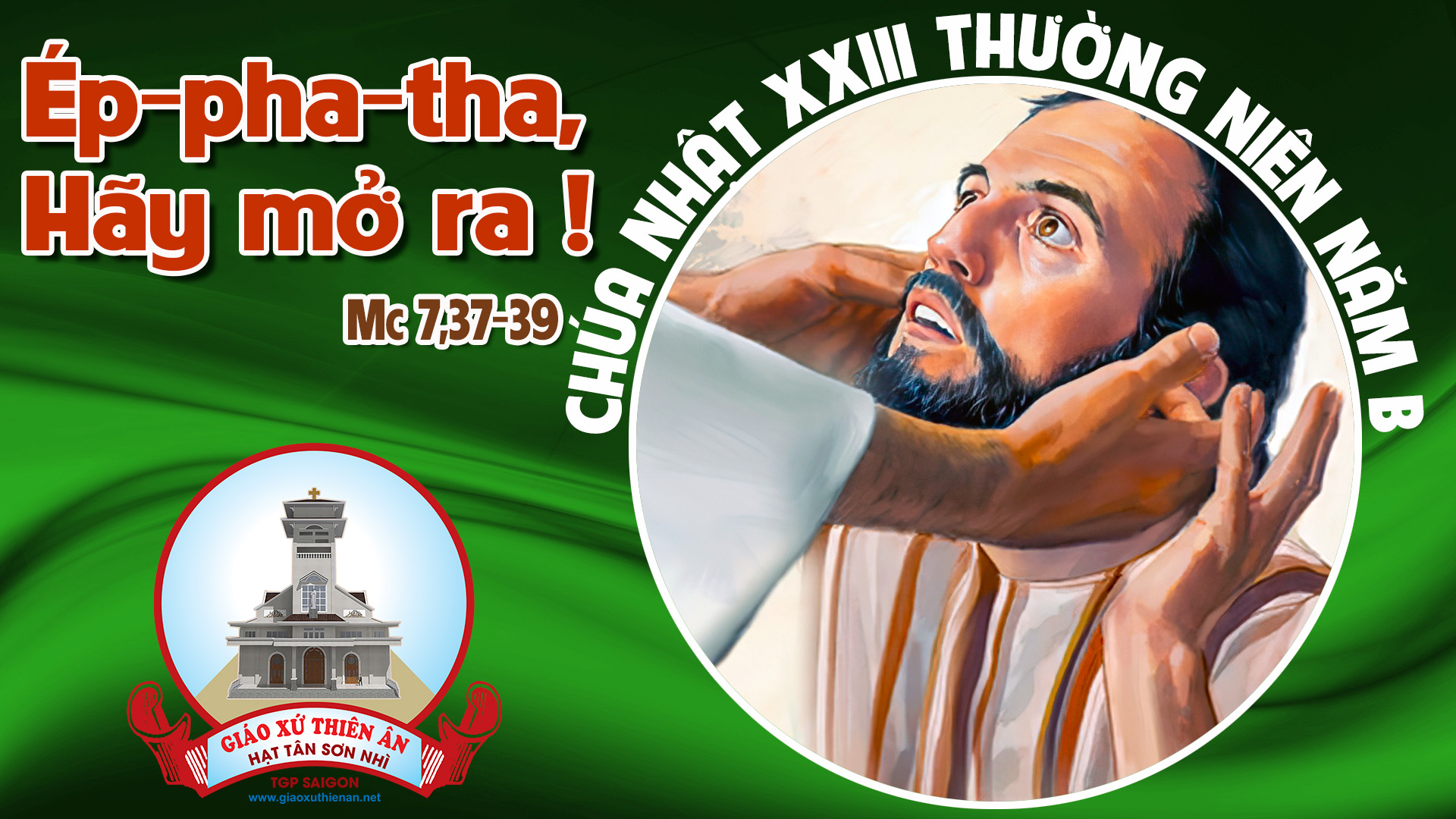 Ca Nguyện Hiệp LễNgài Đã ĐếnLm. Bùi Ninh
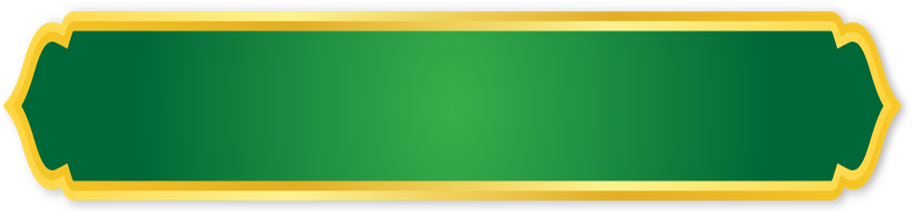 CA ĐOÀN THÁNH MONICA 
GIÁO XỨ THIÊN ÂN
Tk1: Ngài đã đến (đến) bên người điếc ngọng, đặt tay thiêng vào trong lỗ tai anh, nhổ nước miếng dành bôi vào lưỡi môi, rồi ngước mắt thở dài và phán truyền:
*** “Ap-pha-ta” hãy mở (là mở) ra! “Ap-pha-ta” hãy mở (là mở) ra! Để đôi tai nghe tiếng vọng vang xa, miệng môi luôn vui cất lời hát ca. Tán tụng Chúa ta: Ha-lê-lu-ia.
Tk2: Ngày Chúa đến mắt ai mù sẽ mở, nhờ cậy trông người tai điếc nghe thông, người què sẽ tựa nai nhảy bước xa, và người câm mở miệng và hát ca.
*** Vui lên đi chớ sợ (là sợ) chi! Vui lên đi chớ sợ (là sợ) chi! Vì Đức Chúa đã đến từ bên Cha. Người công minh phán xét thưởng phúc vinh. Tán tụng Chúa ta: Ha-lê-lu-ia.
Tk3: Ngày Chúa đến giữa sa mạc nước trào, nào khe suối chảy nơi đất hoang vu, vùng khô nóng thành ao hồ nước trong, miền sỏi đá mạch ngầm trào nước ra.
*** Vui lên đi chớ sợ (là sợ) chi! Vui lên đi chớ sợ (là sợ) chi! Vì Đức Chúa đã đến từ bên Cha. Người công minh phán xét thưởng phúc vinh. Tán tụng Chúa ta: Ha-lê-lu-ia.
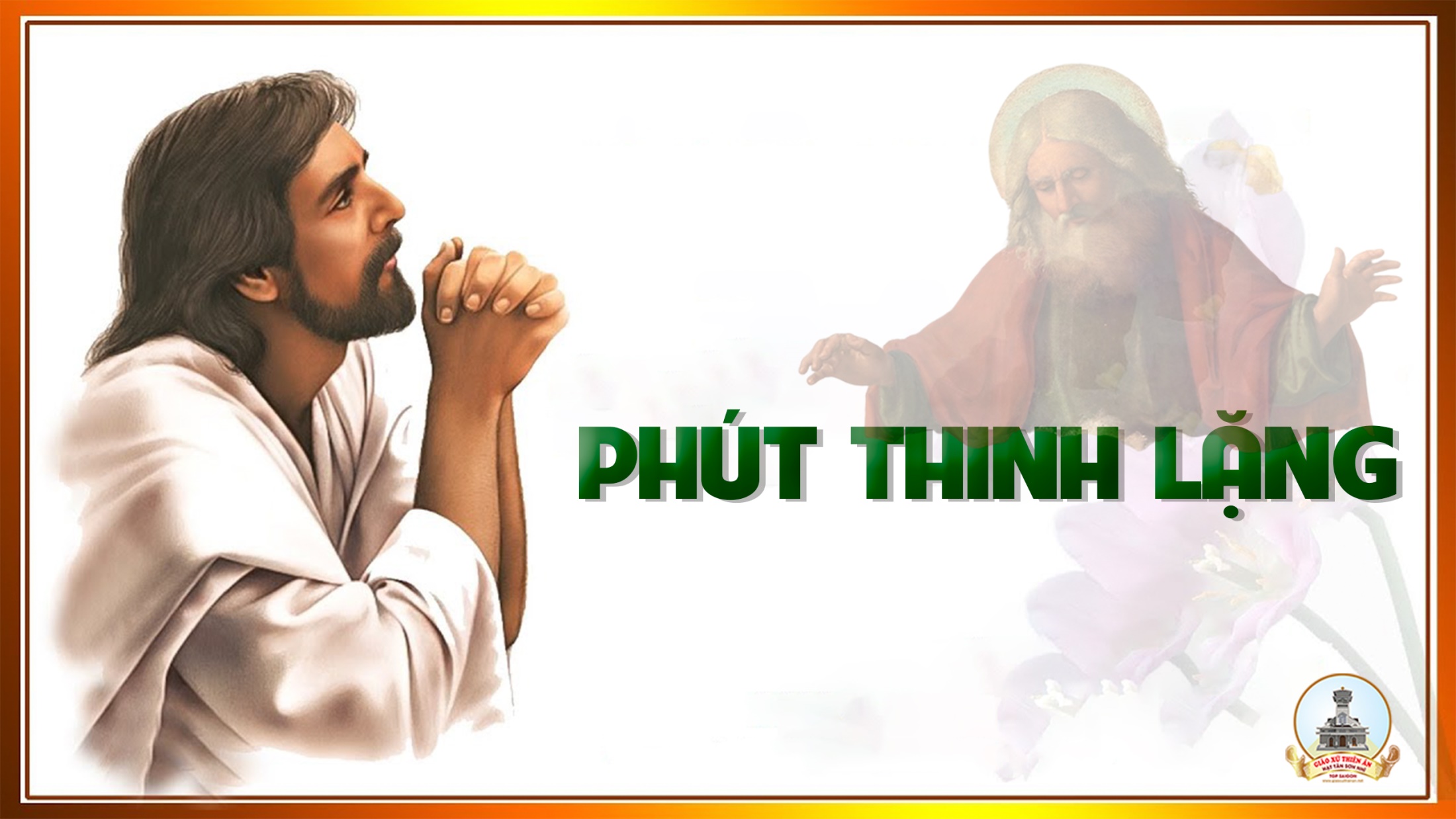 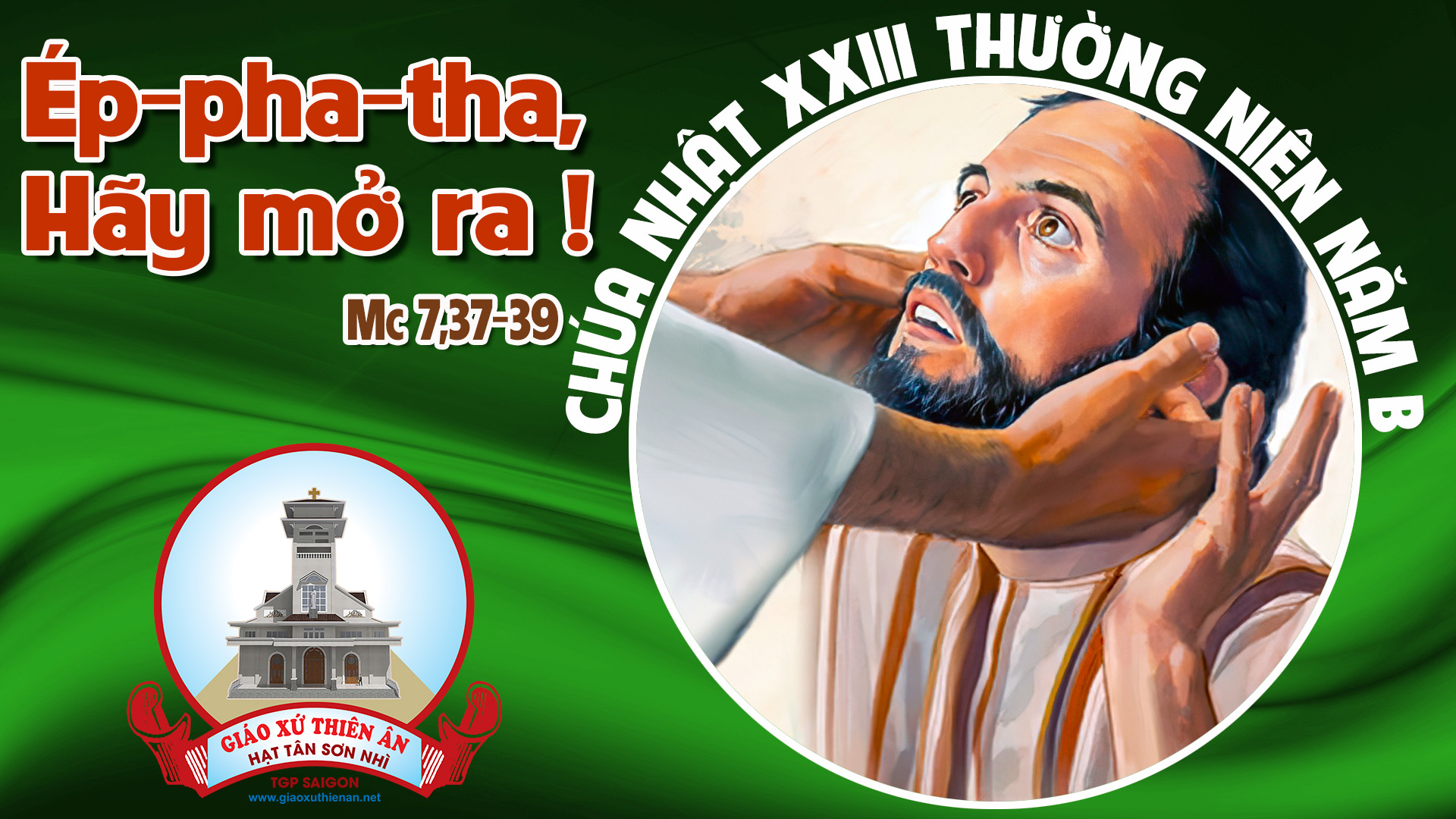 Ca Kết LễMẹ Tuyệt MỹLm. Kim Long
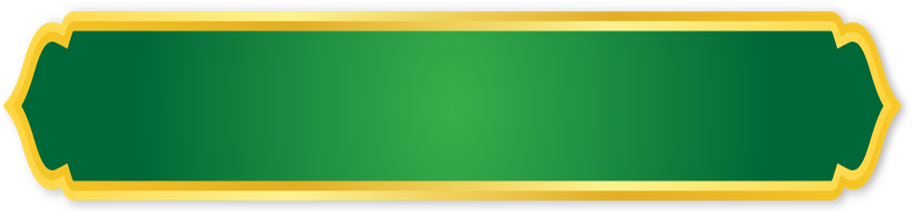 CA ĐOÀN THÁNH MONICA 
GIÁO XỨ THIÊN ÂN
Đk: Mẹ tuyệt mỹ không hề vấn vương tội tình, diễm lệ như ánh bình minh. Mẹ hoàn toàn trong sạch tinh khiết như muôn hoa tươi xinh.
Tk1:  Mẹ là vườn khép kín, là mạch suối niêm phong. Mẹ là hoa thủy tiên thắm xinh muôn màu muôn hương.
Đk: Mẹ tuyệt mỹ không hề vấn vương tội tình, diễm lệ như ánh bình minh. Mẹ hoàn toàn trong sạch tinh khiết như muôn hoa tươi xinh.
Tk2: Mẹ tràn đầy thánh đức hồn trinh trắng cao quang. Mẹ là bông huệ tươi điểm tô vương tòa Thiên cung.
Đk: Mẹ tuyệt mỹ không hề vấn vương tội tình, diễm lệ như ánh bình minh. Mẹ hoàn toàn trong sạch tinh khiết như muôn hoa tươi xinh.
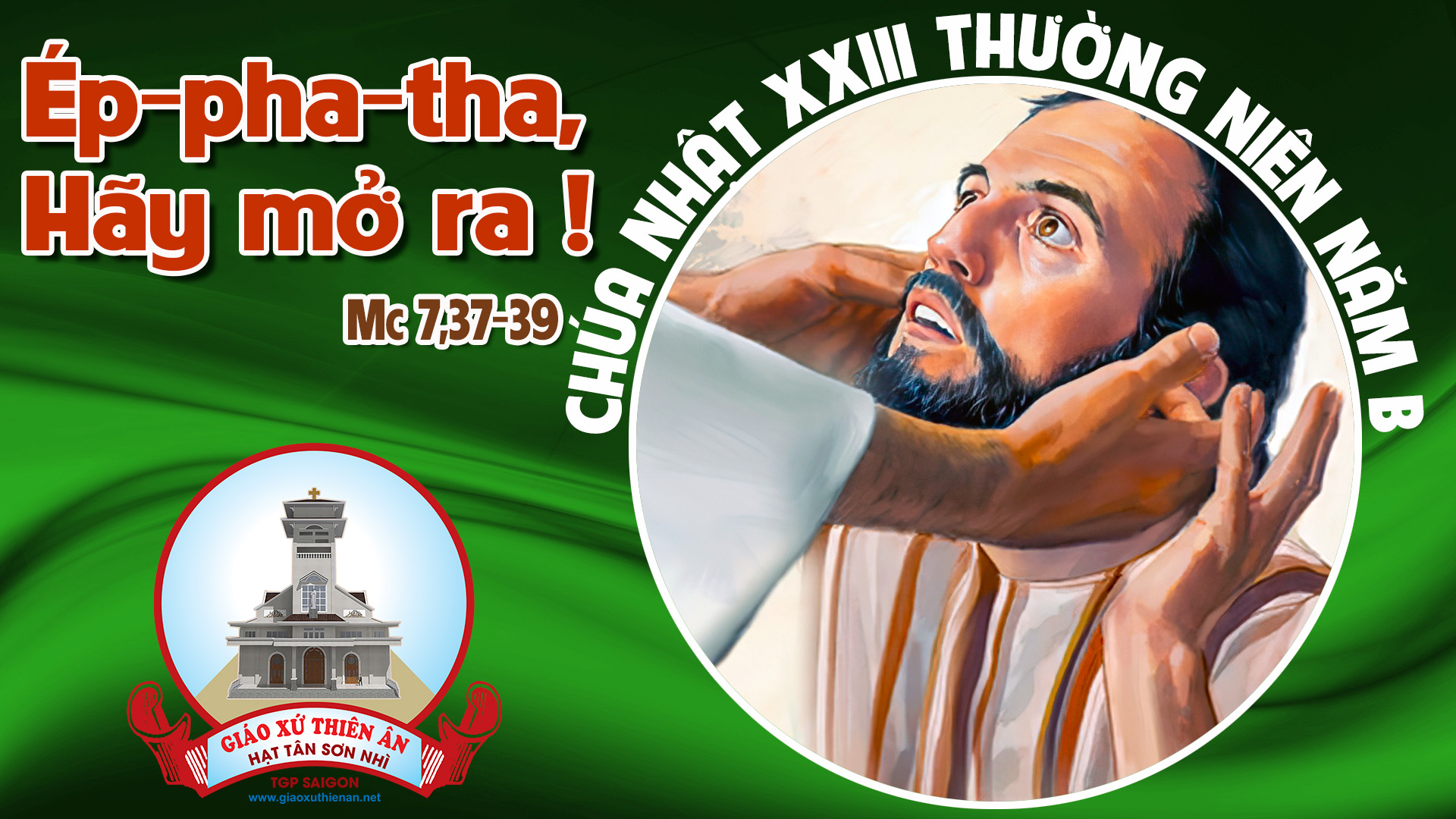